GVRA-Transition Services
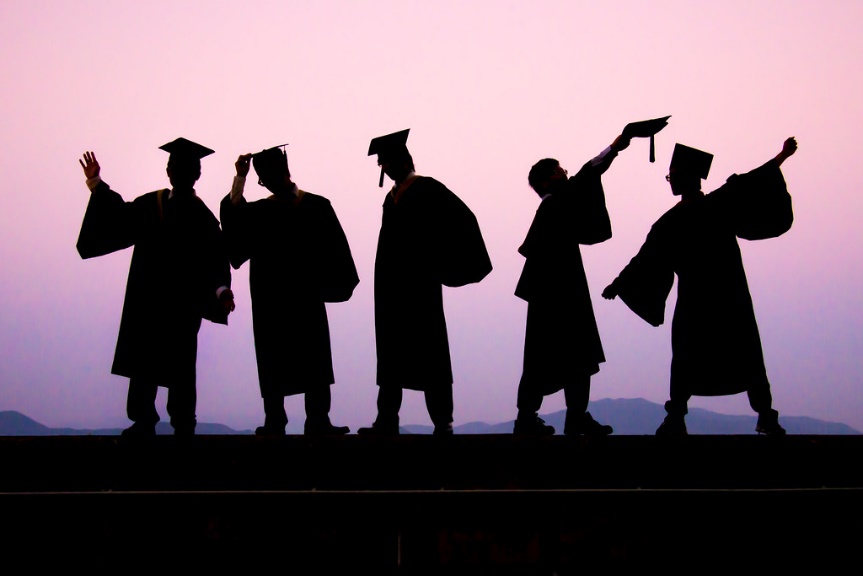 Jeffery Allen, M.S., CRC
Assistant Director of Transition Services
Vocational Rehabilitation
What is VR?
Transition
Pre-Employment Transition Services
VR Transition Services
General

Who do we serve?
Demographics
Goals
Referral Sources
Intent of the Journey #1
Pre-Employment Transition Services (Pre-ETS) #1
What are Pre-ETS?
Pre-ETS represent the earliest set of services available for students with disabilities under the VR program

They are short-term in nature, and are designed to help students identify career interests that may be further explored through individualized Vocational Rehabilitation services. 

The goal of both Pre-ETS and individualized Vocational Rehabilitation services is assisting individuals with disabilities to prepare for and achieve competitive integrated employment.
Pre-Employment Transition Services (Pre-ETS) #2
Job exploration counseling-Discussion and activities on job opportunities intended to foster motivation and informed decision-making 

Workplace readiness training-Development activities on social and other soft skills that are necessary for employment and independent living

Work-based learning experiences-Placing student in workplaces to help them connect school experiences to future career opportunities

Post-secondary education counseling-Discussion and activities regarding college and other post-secondary opportunities

Instruction in self-advocacy-Activities to improve abilities to communicate, negotiate, and assert one’s interests and desires
Pre-Employment Transition Services (Pre-ETS) #3
Services can be provided in small groups  or individually.

Services are individualized based on the student’s interest and transition goals.

Services are a currently being offer virtually:
Virtual Job Shadow
Providers can also offer virtual Pre-ETS
Pre-Employment Transition Services (Pre-ETS) #4
None of the provisions mandate that all five Pre-ETS activities be provided to each student with a disability.

There is no requirement that any one type of Pre-ETS precede another type. 

There is no requirement that a person receive a prescribed number of Pre-ETS.
Process for beginning Pre-ETS Services
VR Receives completed Parental Permission Form (PPF) and begins case

VR Obtains a copy of the IEP/504/Disability Documentation and case is updated to reflect SWD able to receive Pre-ETS.  

VR Begins coordinating with Pre-ETS approved Vendors/Providers and Providing direct Pre-ETS Services to students.
Intent of the Journey #2
Transition to Work
Community Work Adjustment
On-the-job training
Job search/placement
Job coaching
Supported employment
Customized supported employment
Transition to CollegeDegree or Diploma Programs
Necessary in order to reach their Vocational Goal:

Objectives

Support Needs/Services

Measureable Skill Gains (progress monitoring)

Credential Attainment

Funding Options
Transition to Inclusive Post-Secondary Education
What is IPSE/CTP?

Which colleges have the programs?
www.thinkcollege.net 
Georgia has 9 this year

Important Considerations	
Reasonable, Necessary & Appropriate
Guardianship
Housing
Financial Barriers
If approved, VR support of up to $3000 in fees for work preparation training may be paid to the program.  
Eligible for federal financial aid?
Transition to Residential Vocational Training
Roosevelt Warm Springs Institute for Rehabilitation

Cave Spring Rehabilitation Center
Questions?
Georgia Vocational Rehabilitation Agency
The right talent for the right job.
www.gvs.georgia.gov
Jeff.allen@gvs.ga.gov